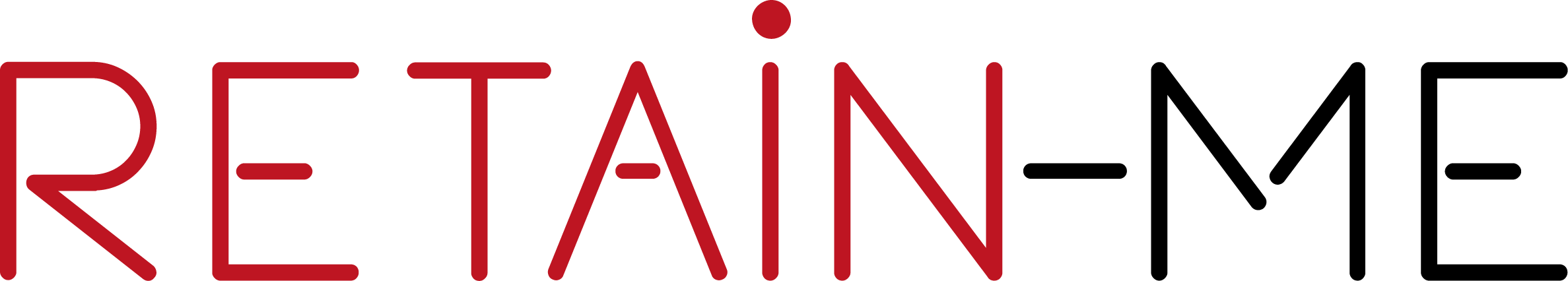 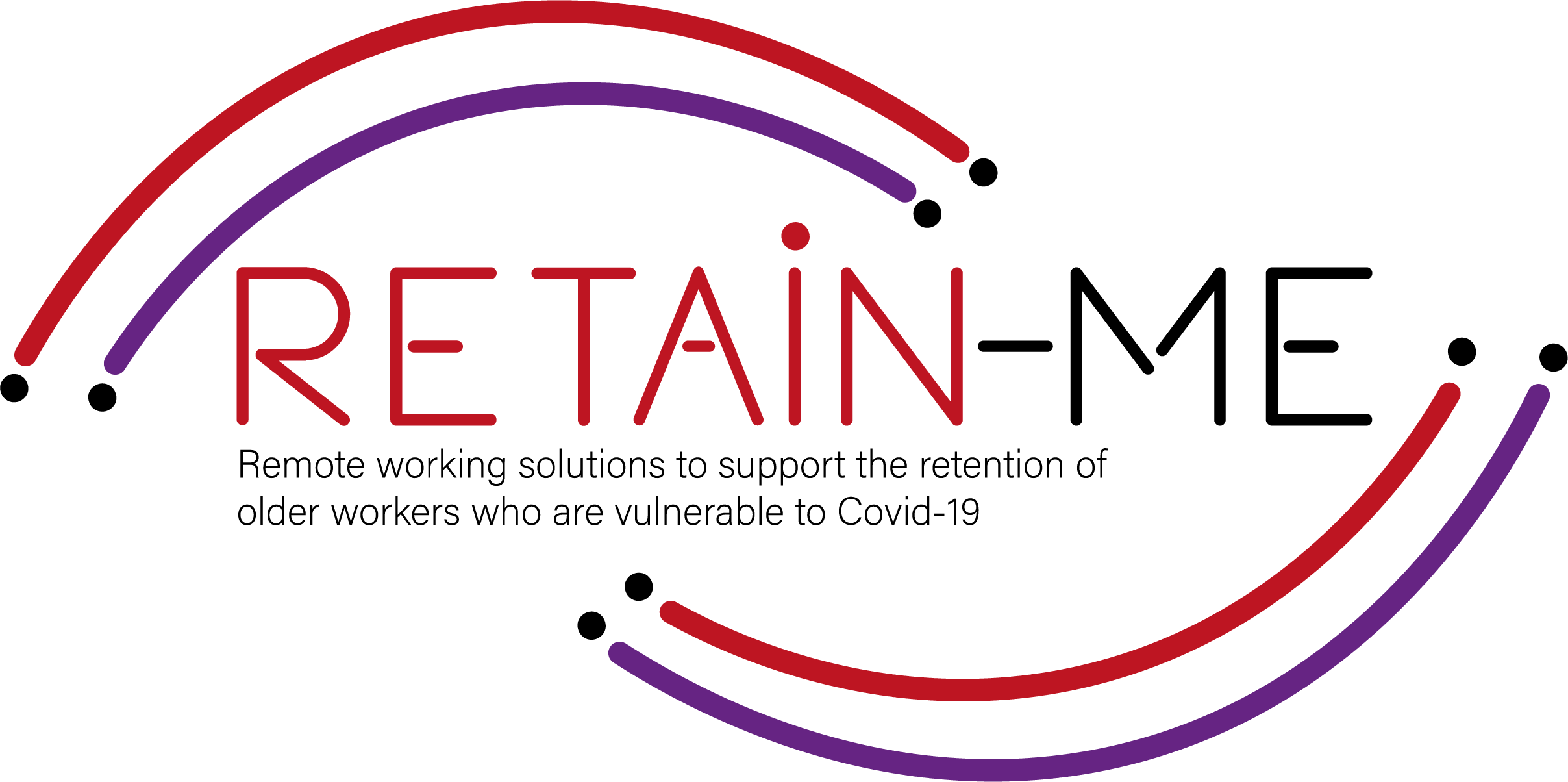 Durchführung von Forschung
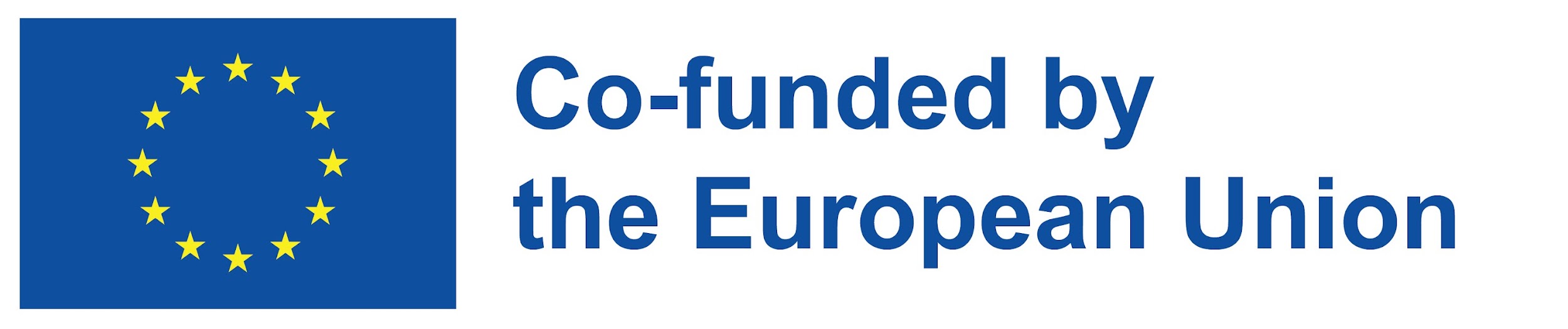 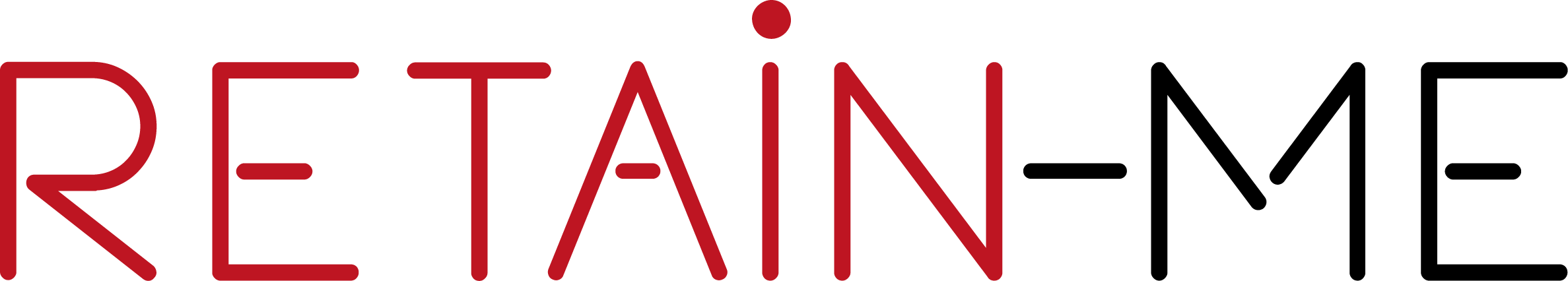 Handbuch zur Durchführung von Forschungsarbeiten
Hdbchdcbhwdcbdwhc wdhbc hwdc hd chc hc hc hd chdc condhdclhwdbcdhbcw
Hier könnten Sie das Thema des Abschnitts beschreiben
Hier könnten Sie das Thema des Abschnitts beschreiben
Hier könnten Sie das Thema des Abschnitts beschreiben
Keine Forschung ohne Aktion, keine Aktion ohne Forschung"
- Kurt Lewin
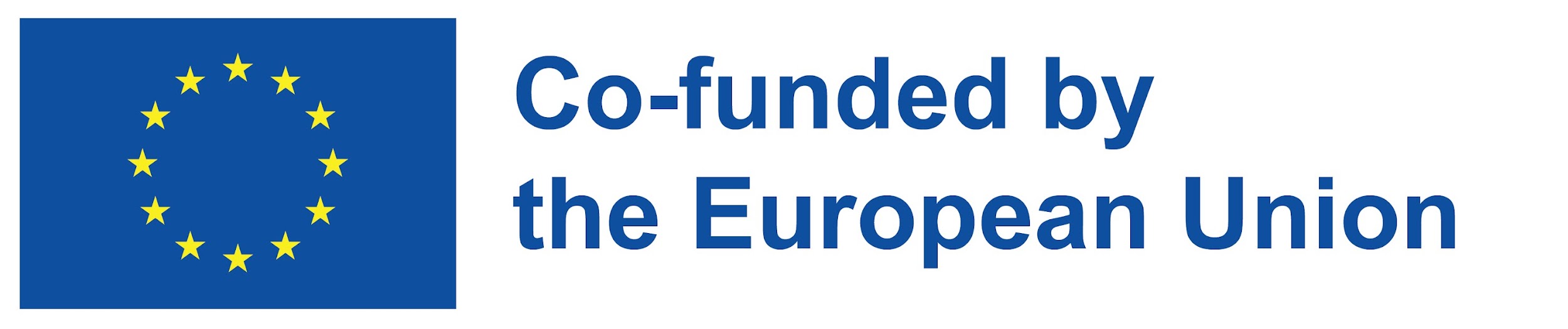 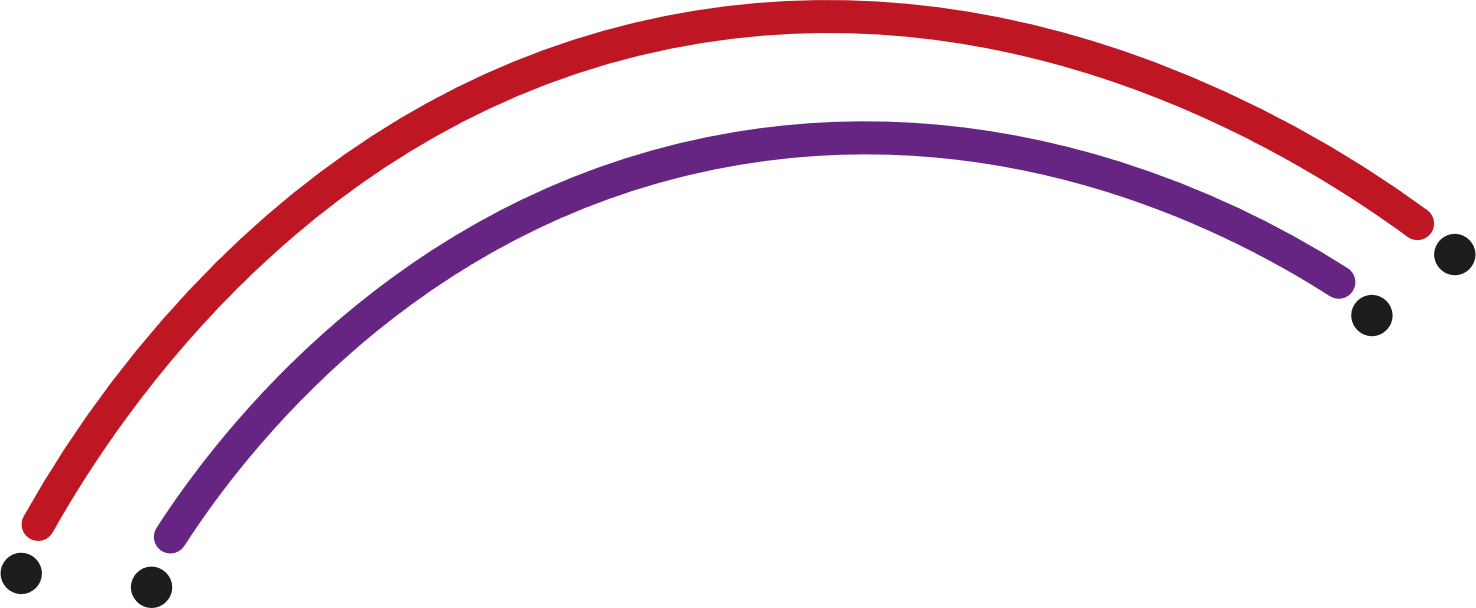 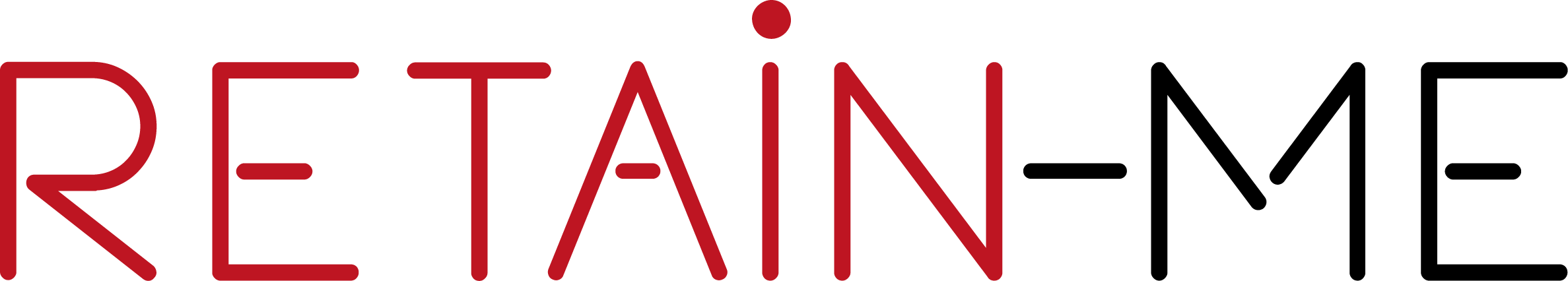 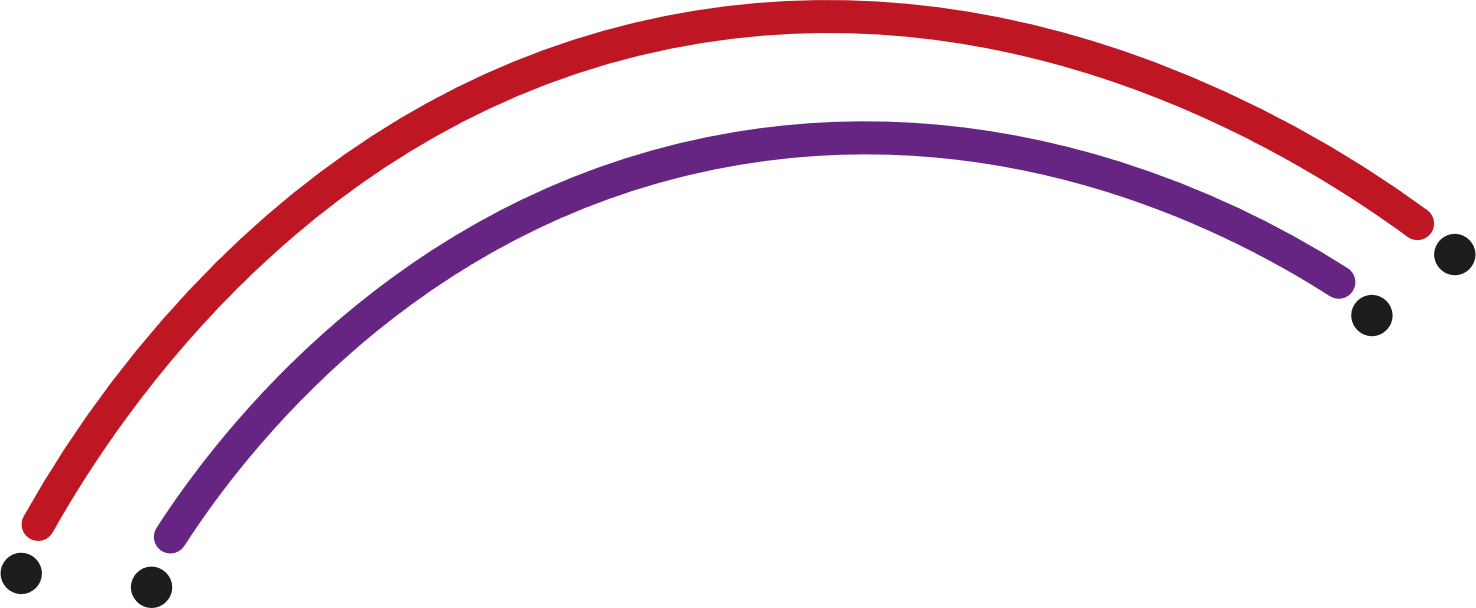 Forschungskompetenzen
Recherchieren ist eine nützliche Fähigkeit in vielen Bereichen des Lebens. Wenn Sie richtig recherchieren, erhöhen Sie die Menge an Informationen, die Ihnen zur Verfügung stehen, was den Entscheidungsprozess wesentlich erleichtert und Sie davor bewahren kann, schädliche Fehler zu machen. Je mehr Sie über ein Thema wissen, desto wahrscheinlicher ist es, dass Sie gute Entscheidungen treffen; dies gilt für alle Lebensbereiche und insbesondere für die Entscheidung über eine neue Karriere.
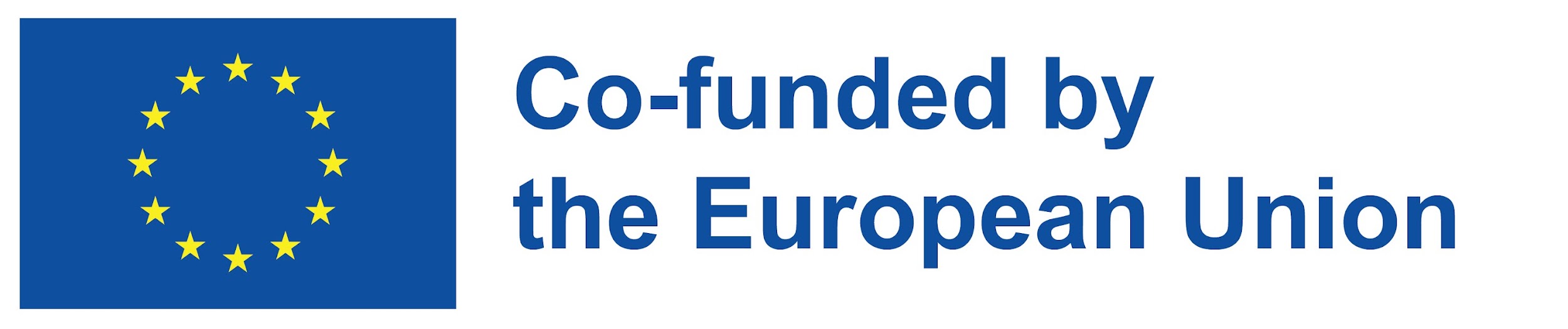 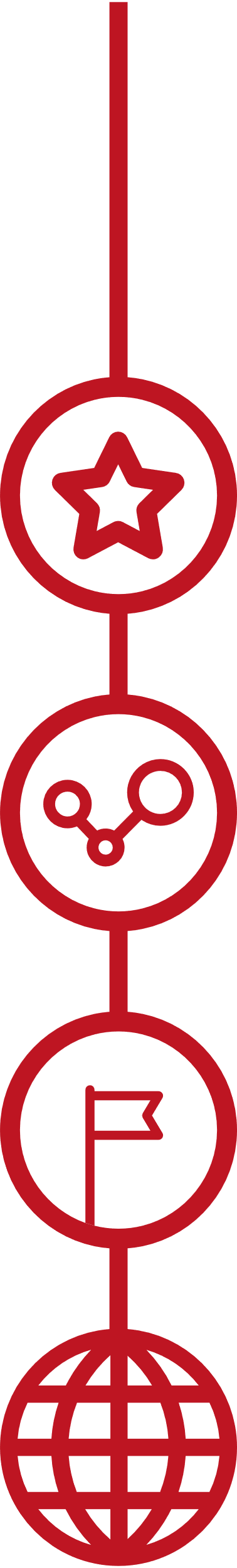 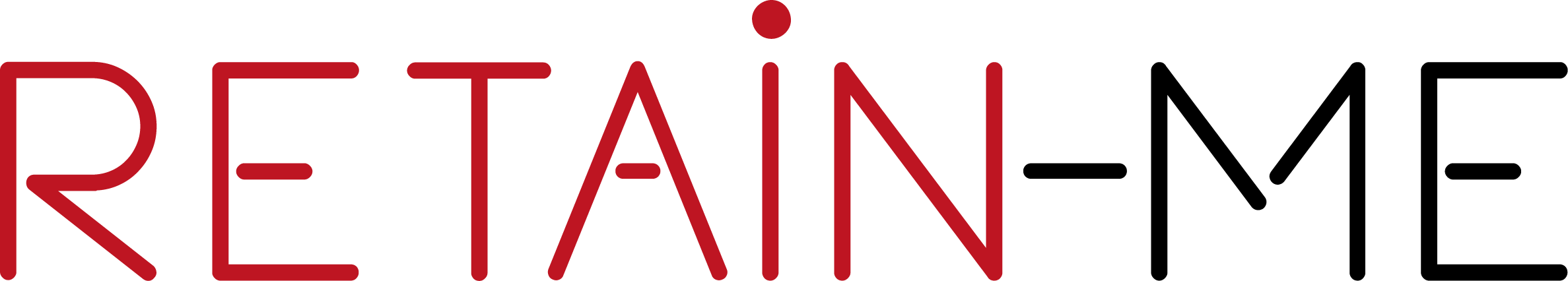 Beginn des Prozesses
Die Suche nach einer Fernarbeit kann eine entmutigende Aufgabe sein, und Sie wissen vielleicht nicht, wo Sie anfangen sollen, aber wenn Sie erst einmal damit begonnen haben, kann es eine aufregende Erfahrung sein, wenn Sie die Möglichkeiten entdecken, die sich Ihnen für Ihre neue Karriere bieten. Am besten gehen Sie unvoreingenommen an die Arbeit heran und recherchieren gründlich, denn es kann sein, dass Sie noch nie von einer Tätigkeit gehört haben, die Sie interessieren könnte.
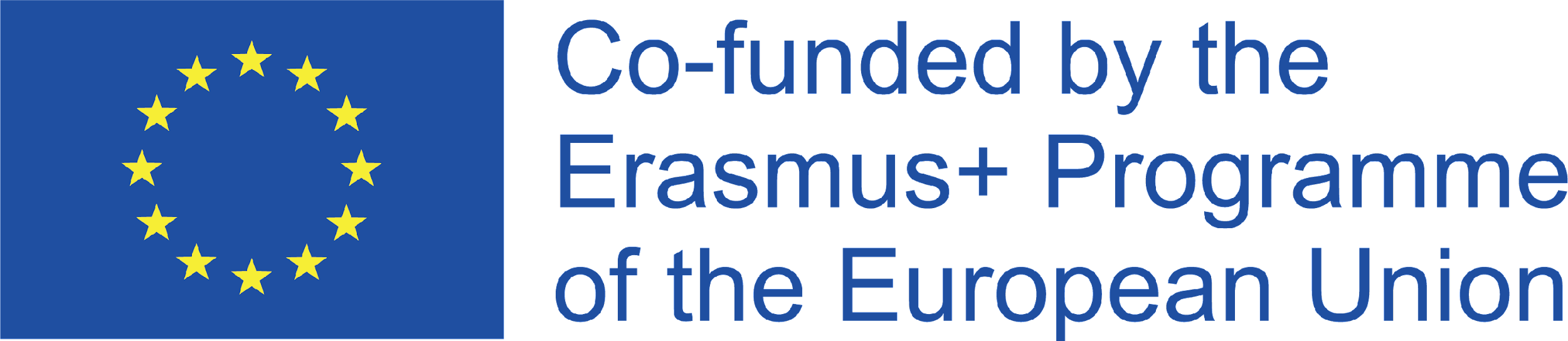 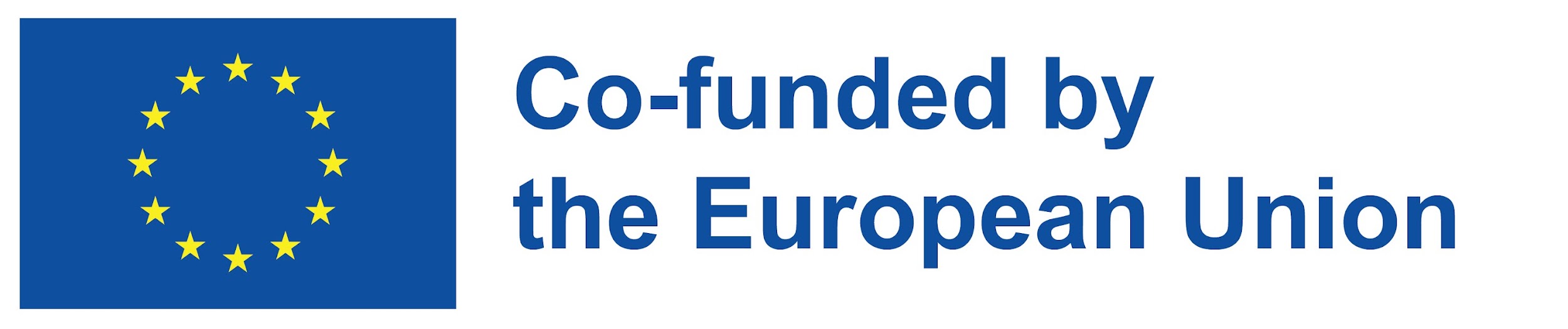 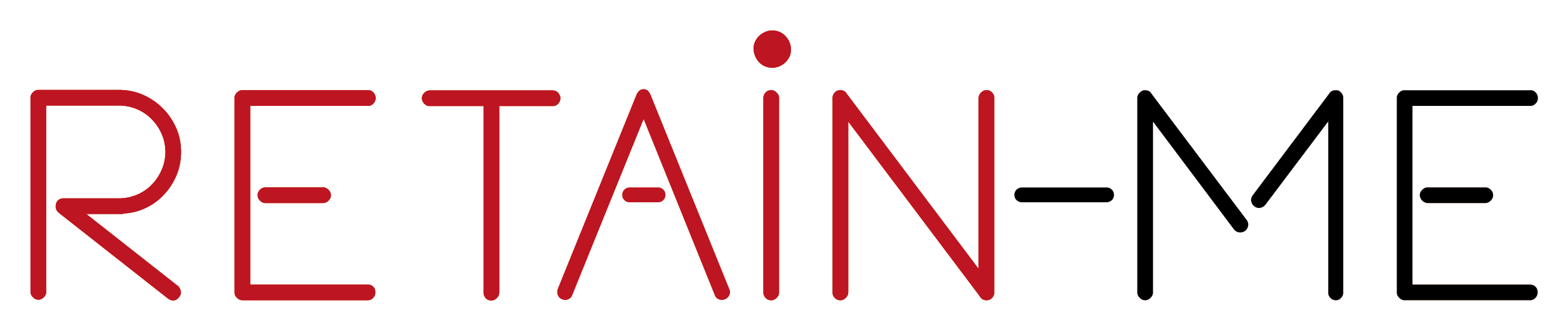 Verbesserung Ihrer Fähigkeiten
Recherchefähigkeiten lassen sich am besten durch Übung verbessern. Zu Beginn dieses Prozesses ist es daher wichtig, positiv zu bleiben und sich daran zu erinnern, dass es mit der Zeit immer einfacher wird. Je mehr Sie recherchieren, desto größer wird Ihr Wissensschatz zu einem Thema und desto einfacher wird die Recherche, da Sie die Schlüsselwörter lernen, die Sie benötigen, um die gesuchten Informationen zu finden.
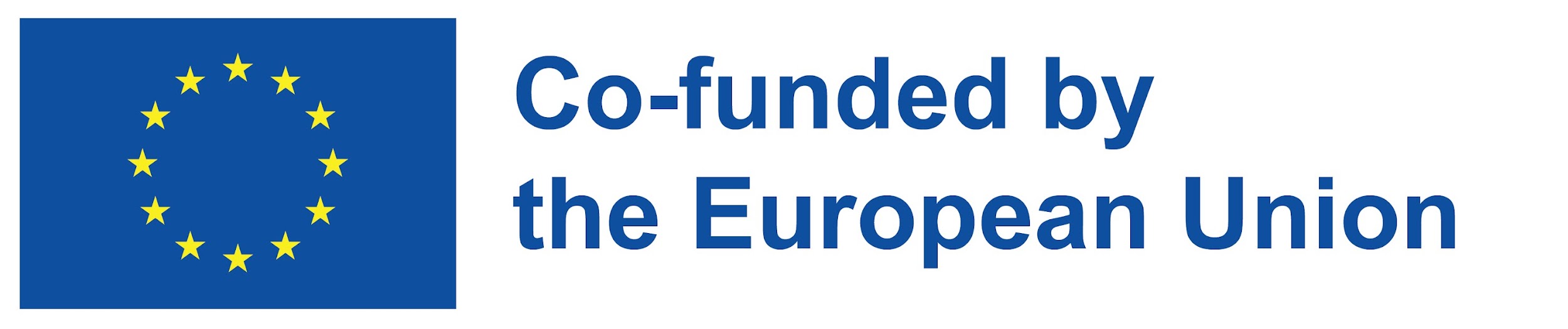 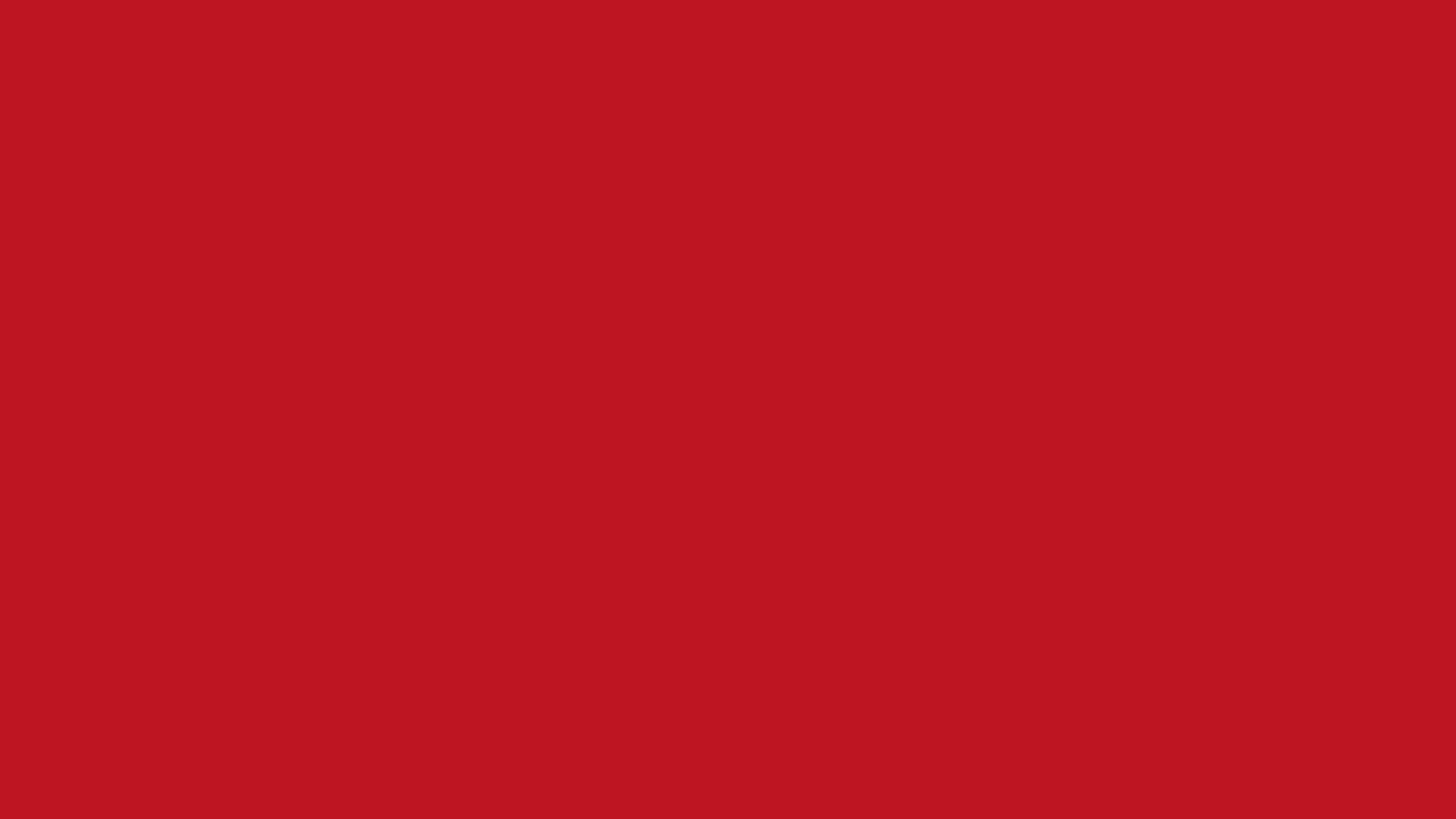 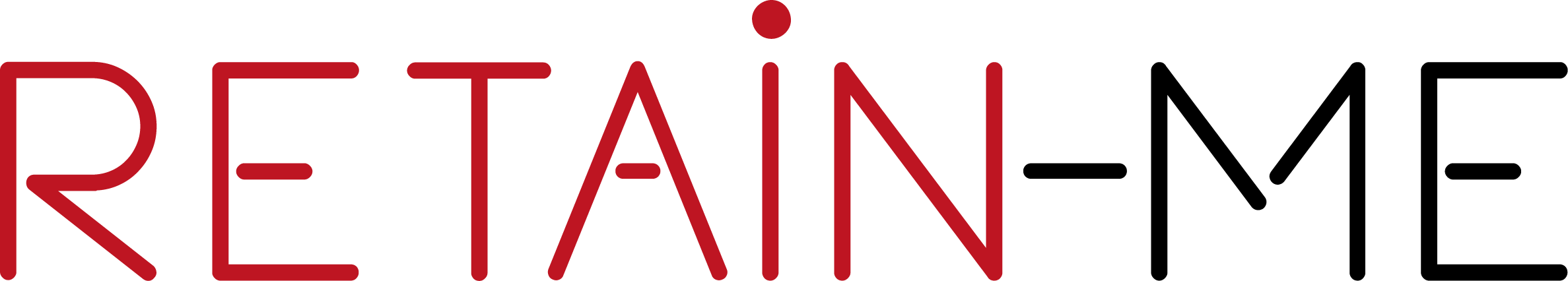 Recherche von Qualifikationen
Wenn Sie sich über Karrieremöglichkeiten informieren, werden Sie auf die Fähigkeiten oder Qualifikationen stoßen, die für die Bewerbung auf bestimmte Stellen erforderlich sind. Wenn Sie frühzeitig und umfassend recherchieren, haben Sie die besten Chancen, die Voraussetzungen zu verstehen und möglicherweise zu erfüllen, die für die von Ihnen angestrebten Stellen erforderlich sind.
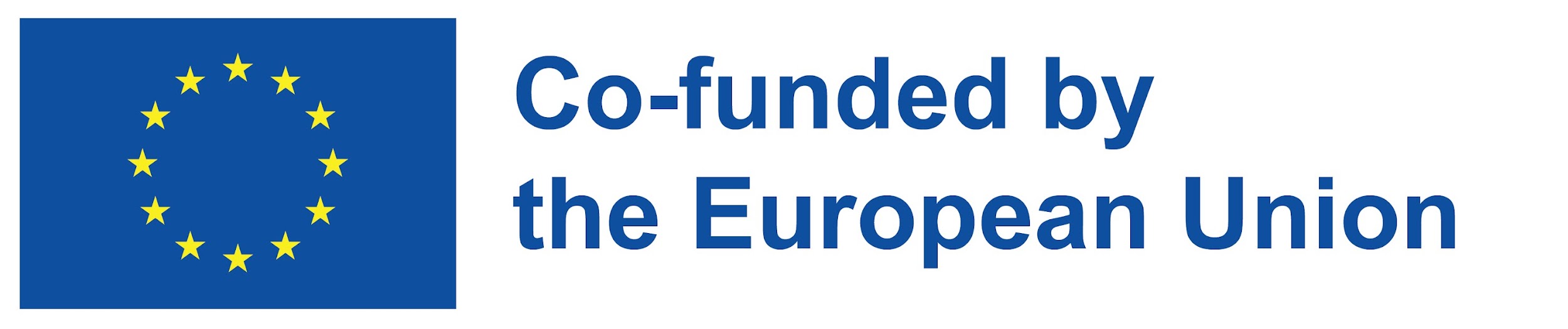 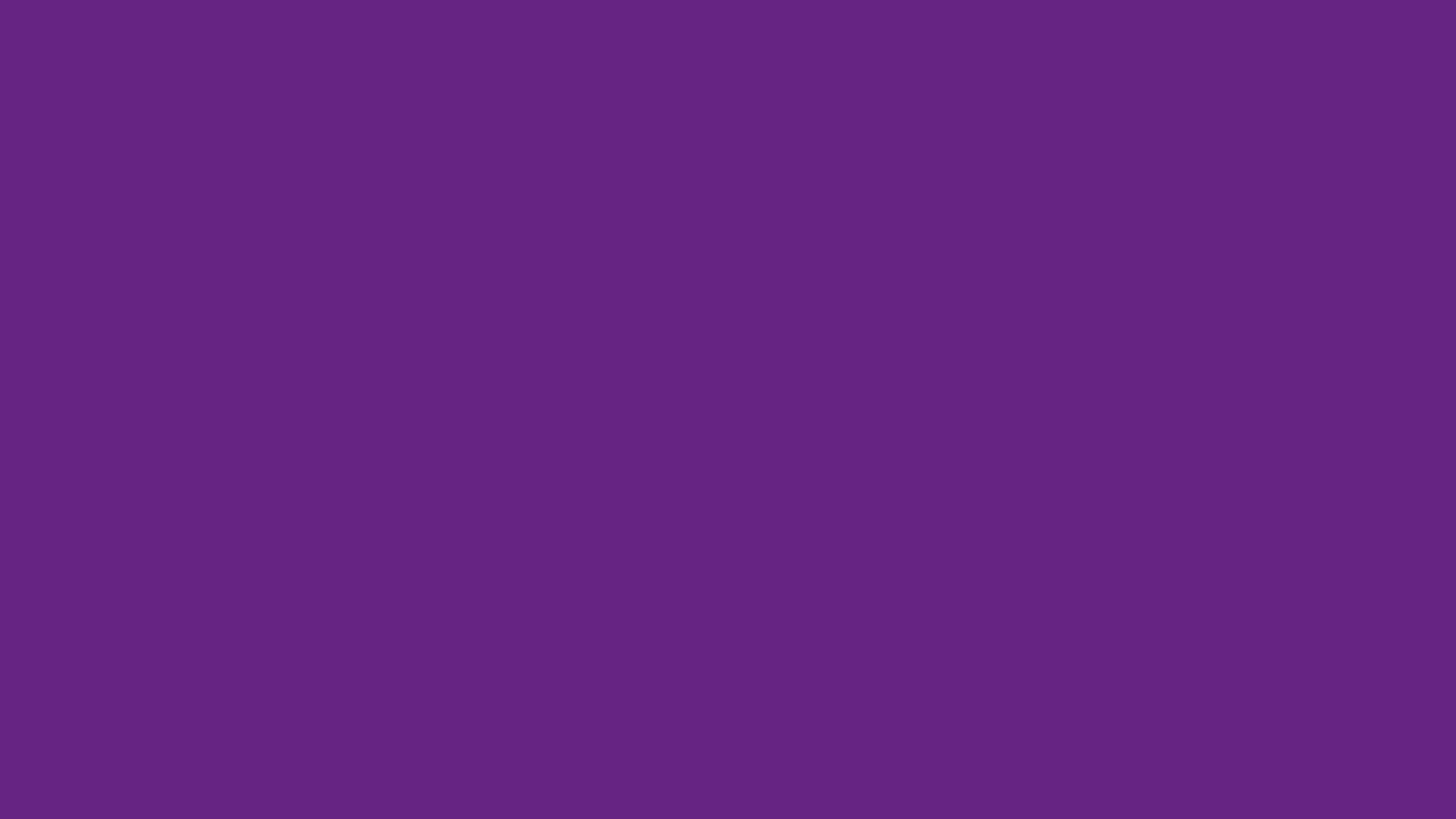 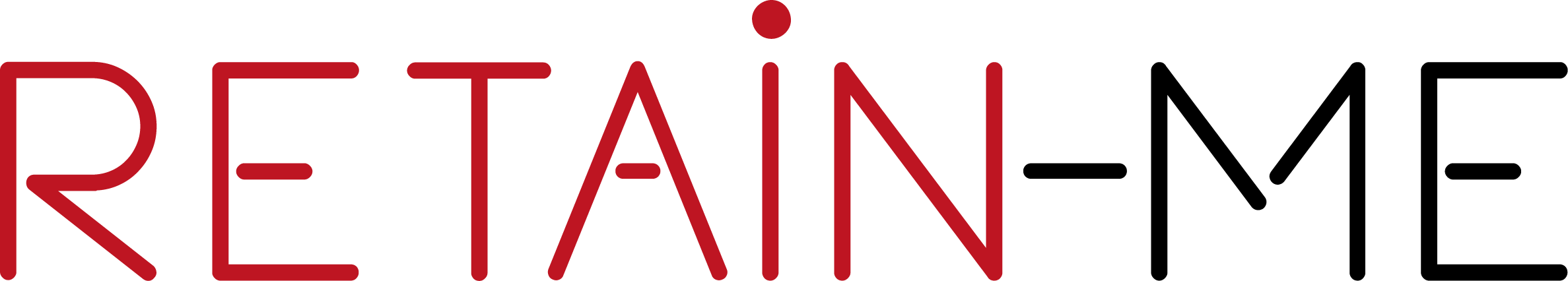 Vergütungsforschung
Wenn Sie sich über Karrieremöglichkeiten informieren, werden Sie auf eine Reihe von Gehaltsniveaus stoßen, die es für bestimmte Funktionen gibt. Diese Informationen helfen Ihnen, das Gehalt zu verstehen, das Sie erwarten sollten. Diese Informationen sind wichtig, wenn Sie mit Arbeitgebern verhandeln, um sicherzustellen, dass Sie eine angemessene Vergütung erhalten.
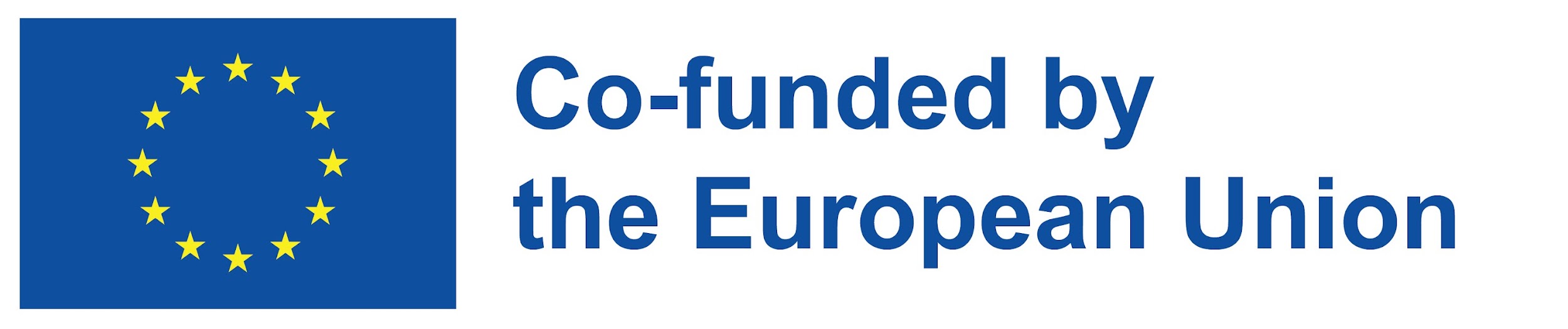 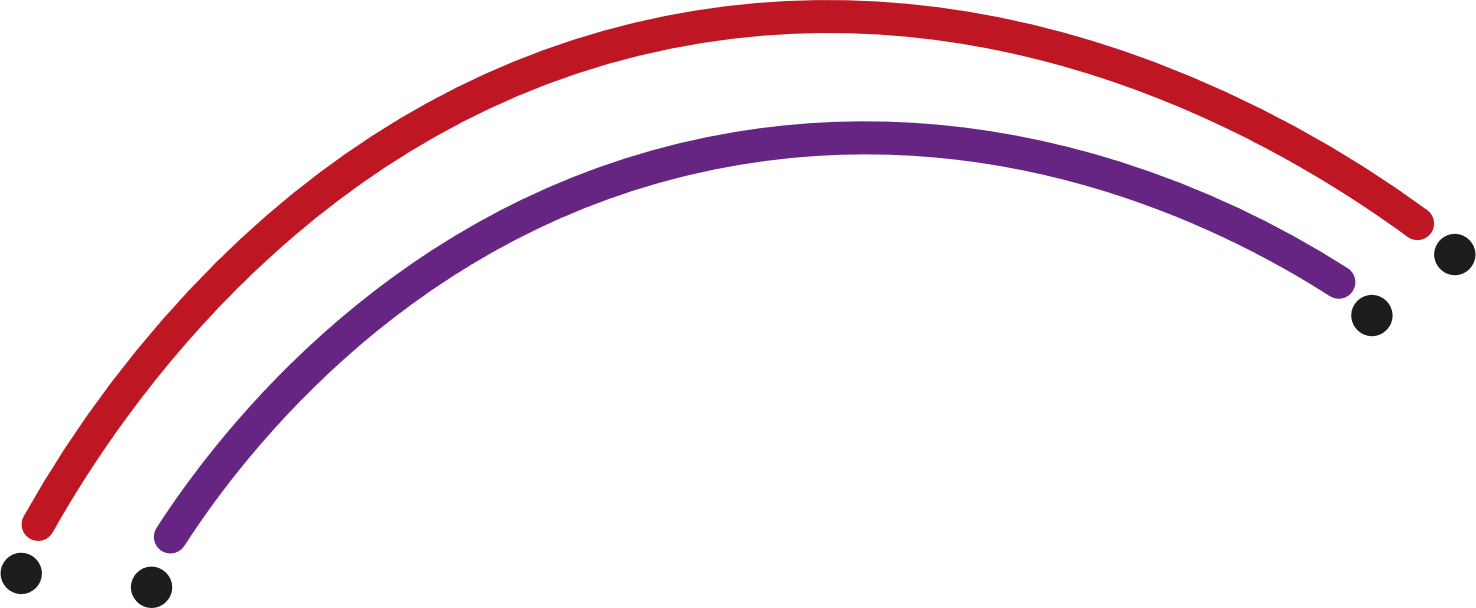 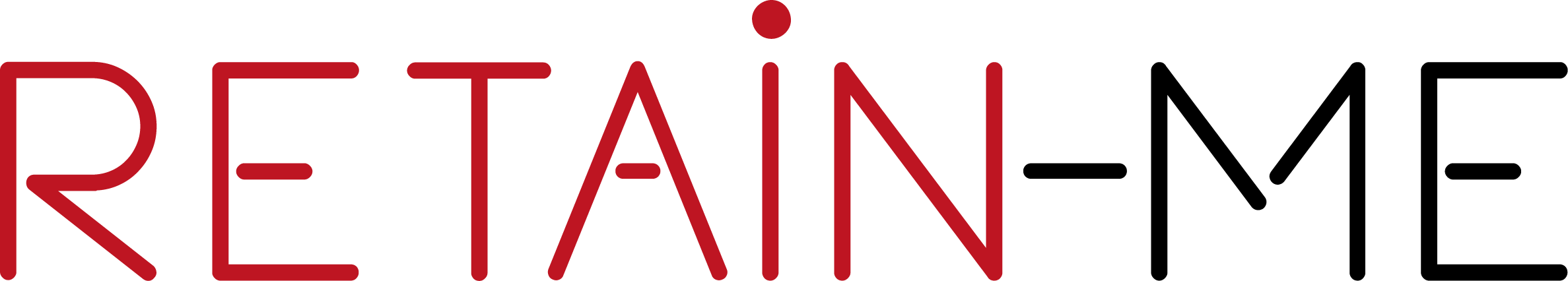 Informationsverzerrung
Bei der Recherche über Arbeitgeber ist es wichtig zu verstehen, dass alle Informationen, die vom Arbeitgeber veröffentlicht werden, z. B. auf seiner Website, dazu dienen, das Unternehmen in einem guten Licht darzustellen, und nicht unbedingt die Realität der Arbeitsbedingungen widerspiegeln. Es ist sinnvoller, sich aus verschiedenen Quellen über ein bestimmtes Unternehmen zu informieren, da Sie so eine umfassendere und wahrscheinlich auch genauere Vorstellung davon bekommen, wie die Arbeit in diesem Unternehmen aussieht.
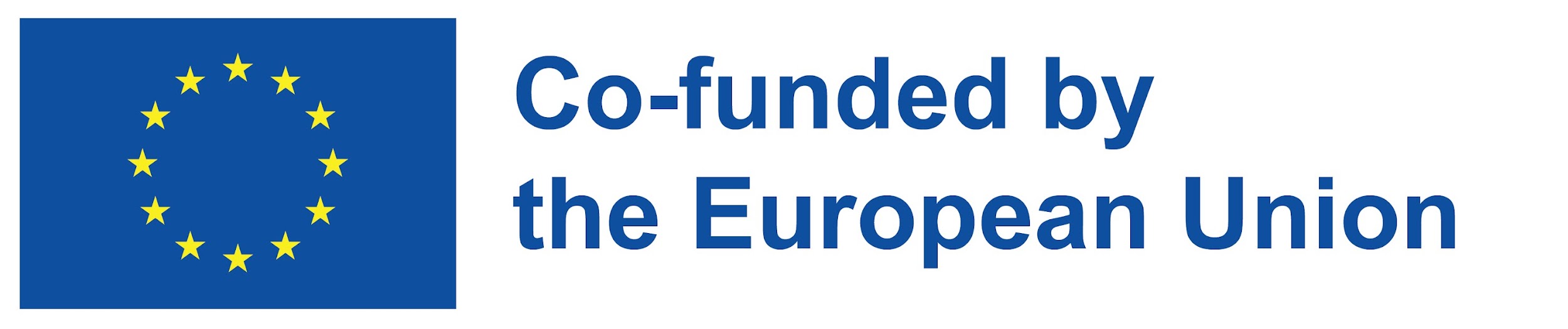 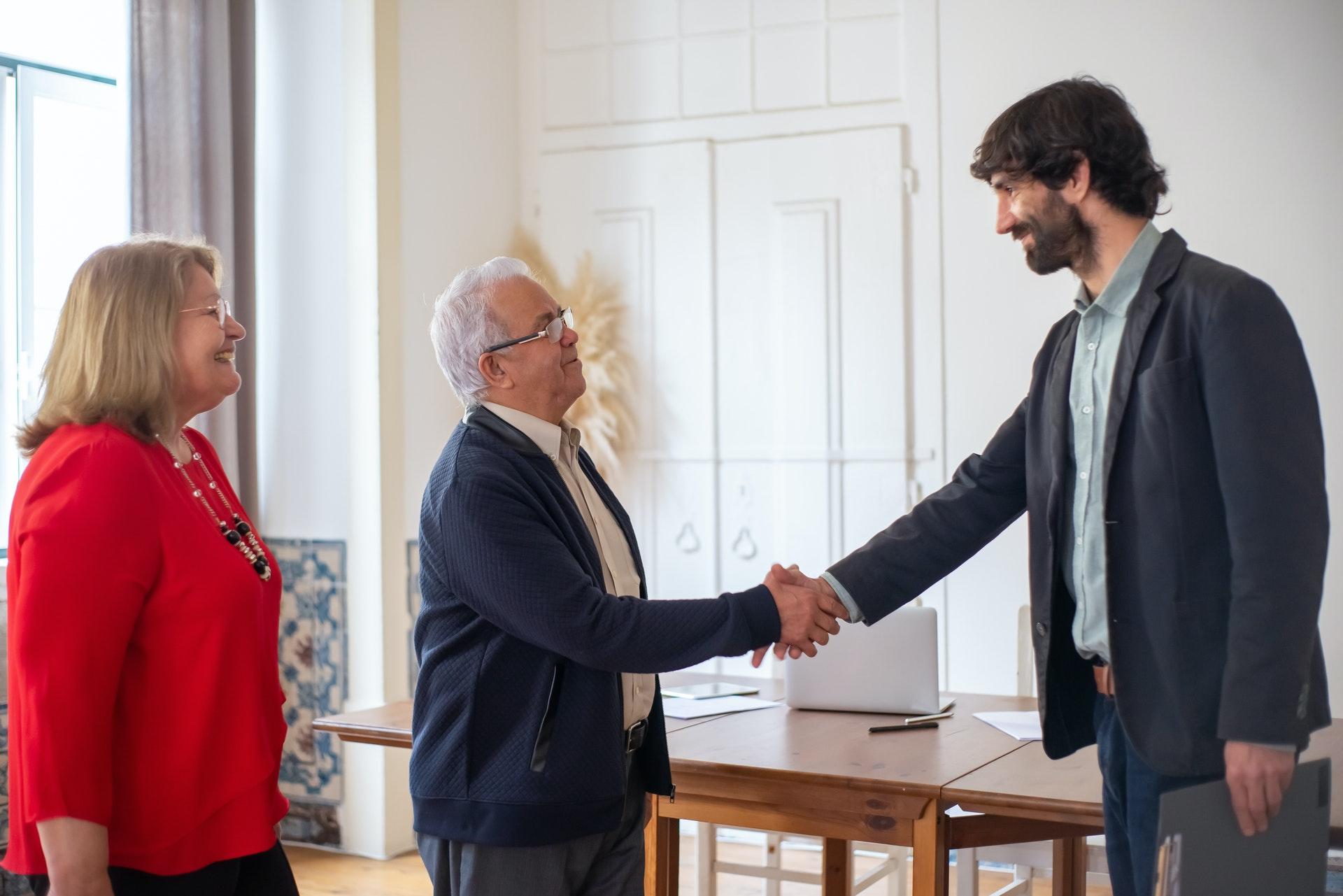 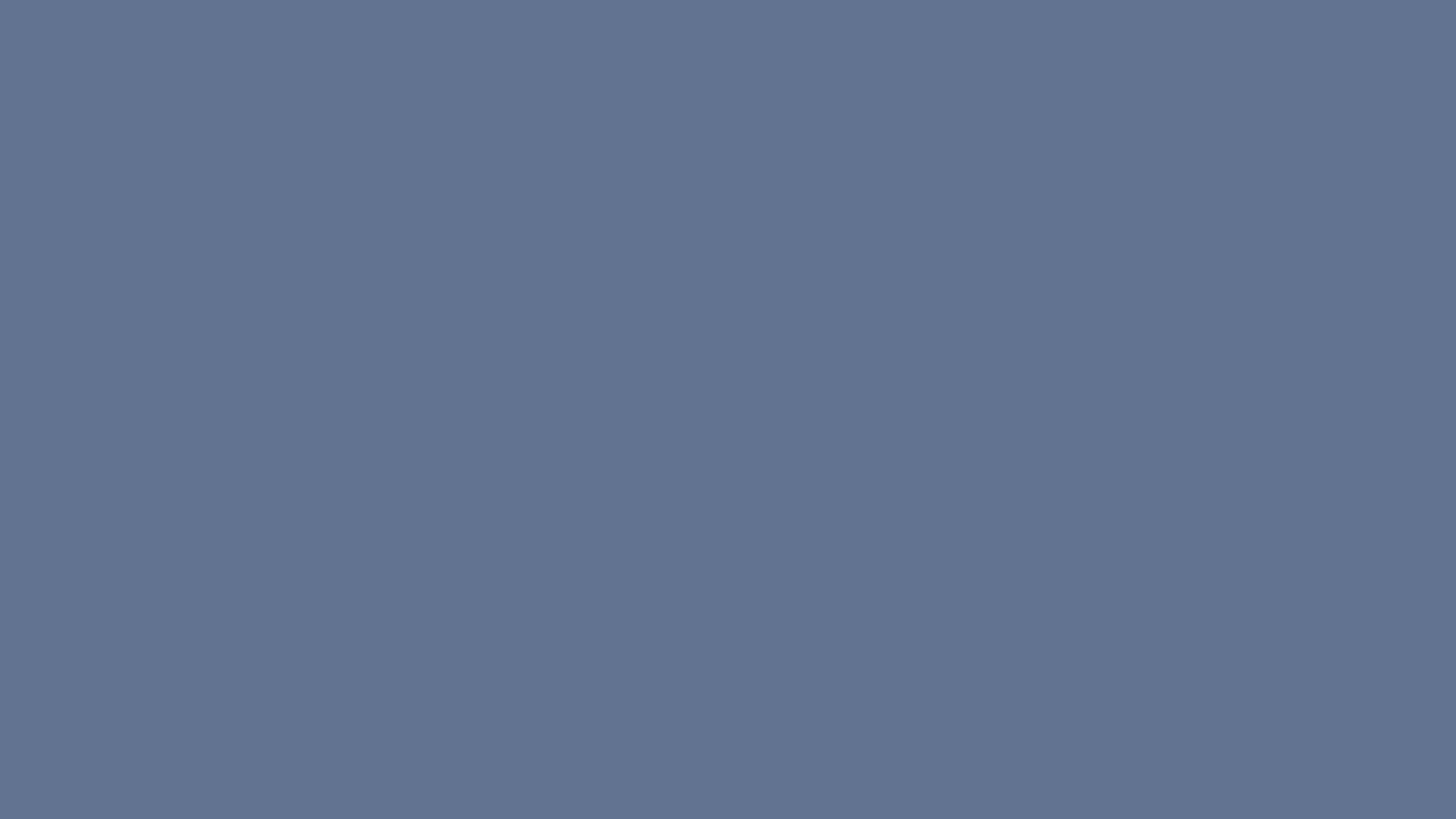 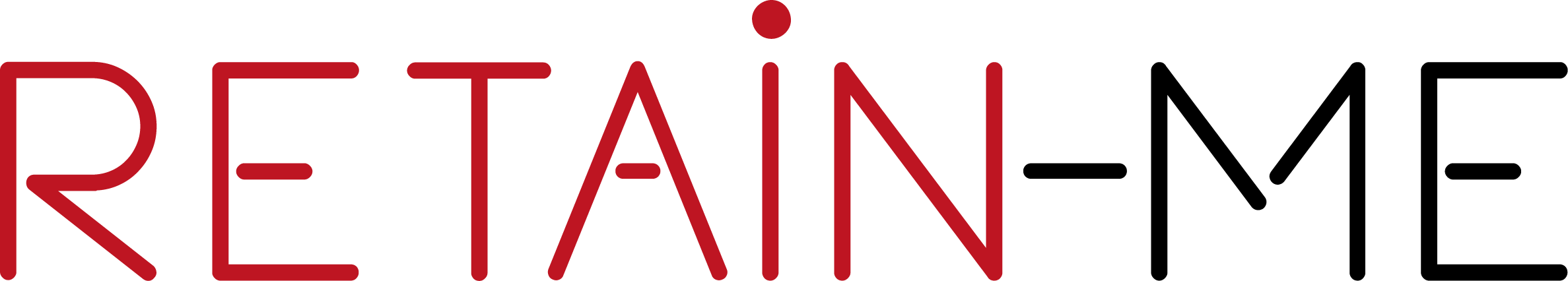 Rollenforschung
Es ist zwar wichtig, sich über das Unternehmen zu informieren, aber vielleicht ist es für Sie relevanter, sich über die spezifische Aufgabe zu informieren, die Sie zu erfüllen hoffen. Jobs, die Sie vielleicht als glamourös oder aufregend empfinden, können viele Elemente enthalten, die weniger bekannt sind und die Sie vielleicht nicht machen wollen.
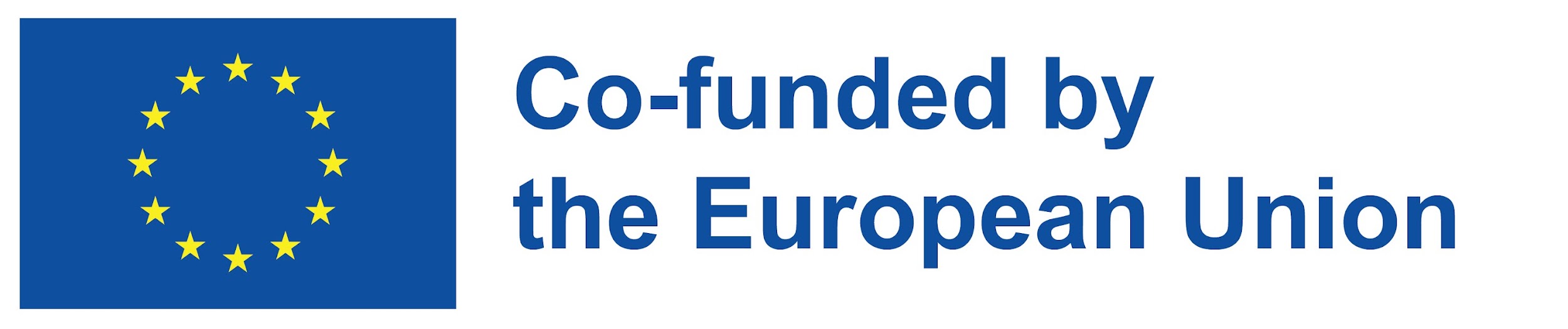 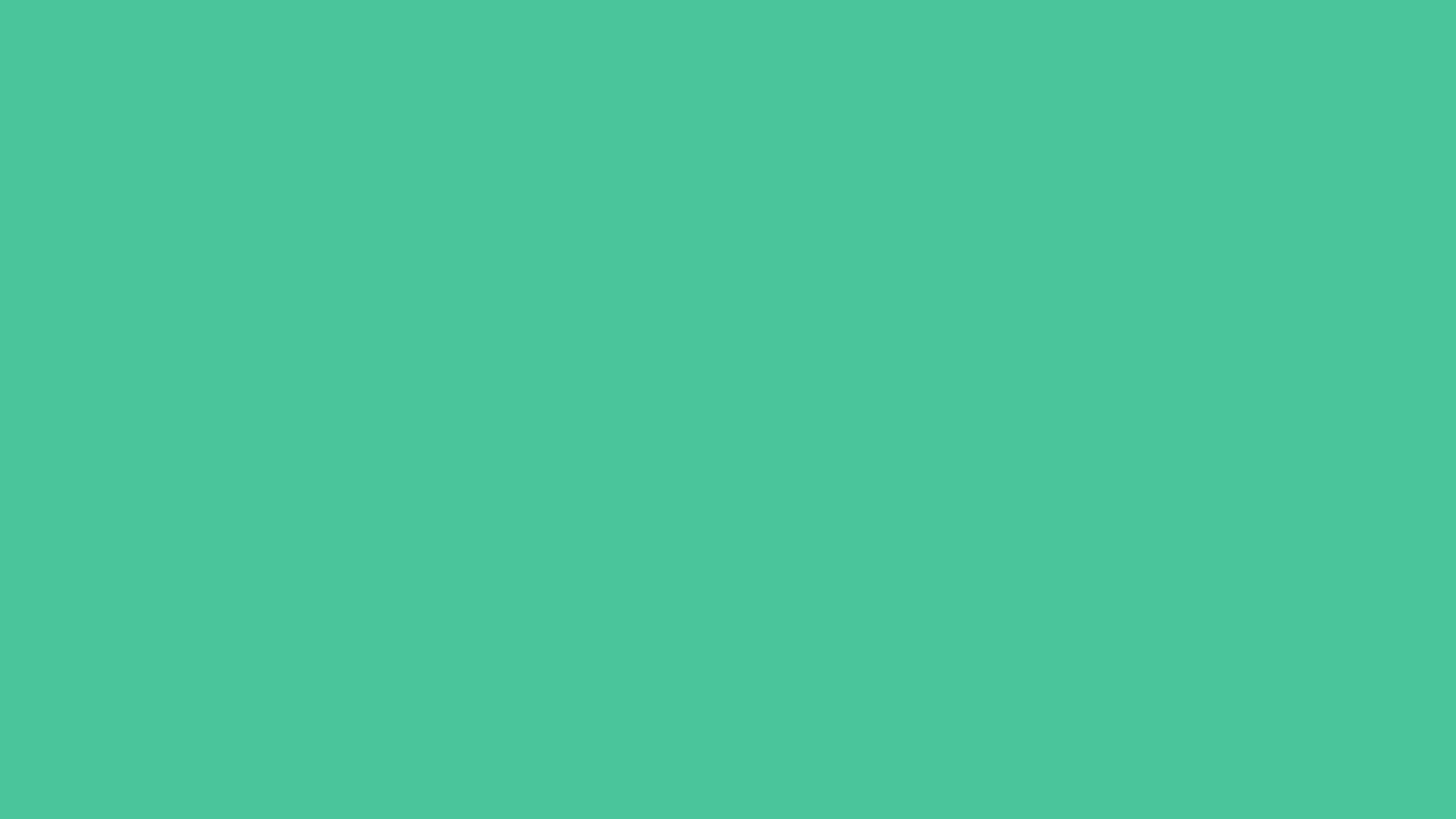 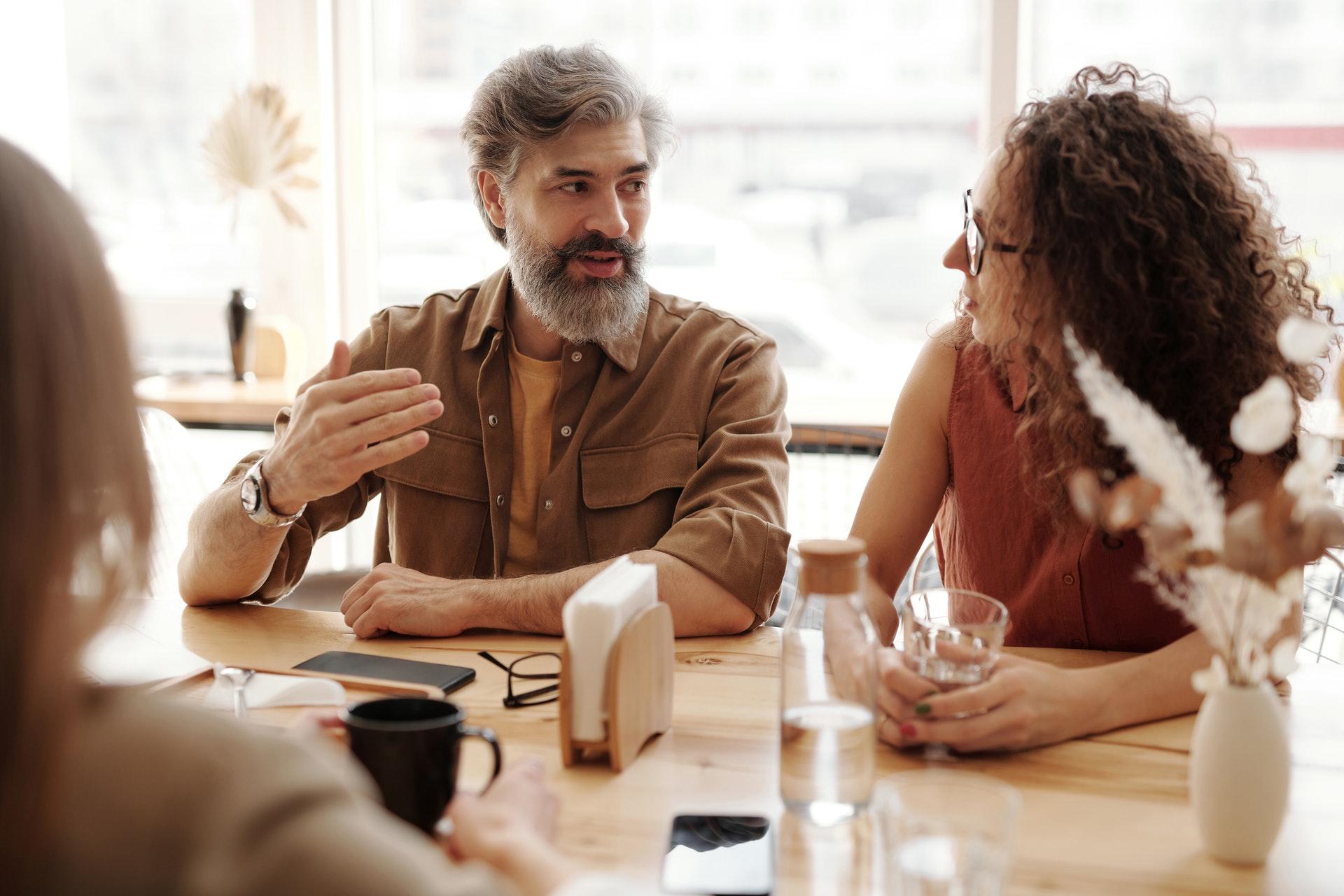 Weitere Forschung
Indeed.com, eine der weltweit größten Jobbörsen, hat 8 Tipps für die Berufsrecherche zusammengestellt. Mehr über diese Tipps erfahren Sie hier https://www.indeed.com/career-advice/finding-a-job/how-to-research-career
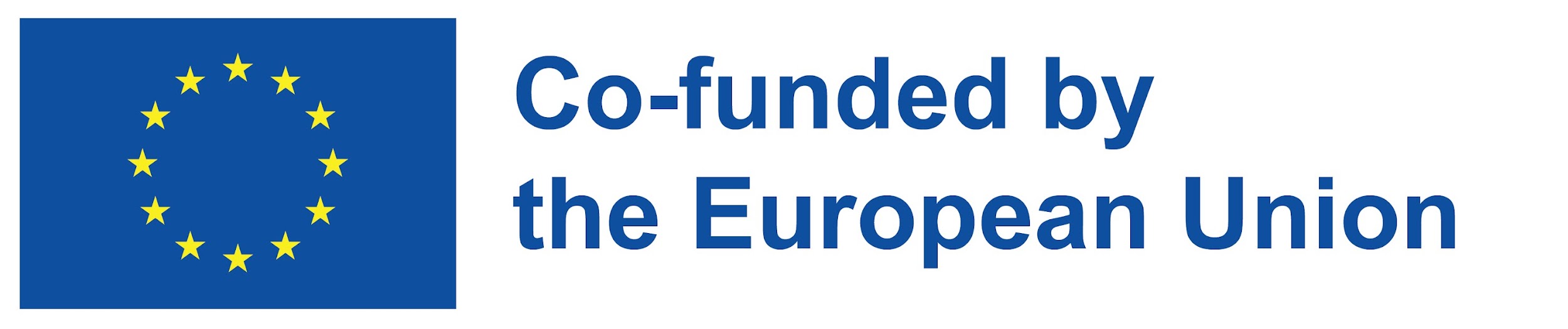 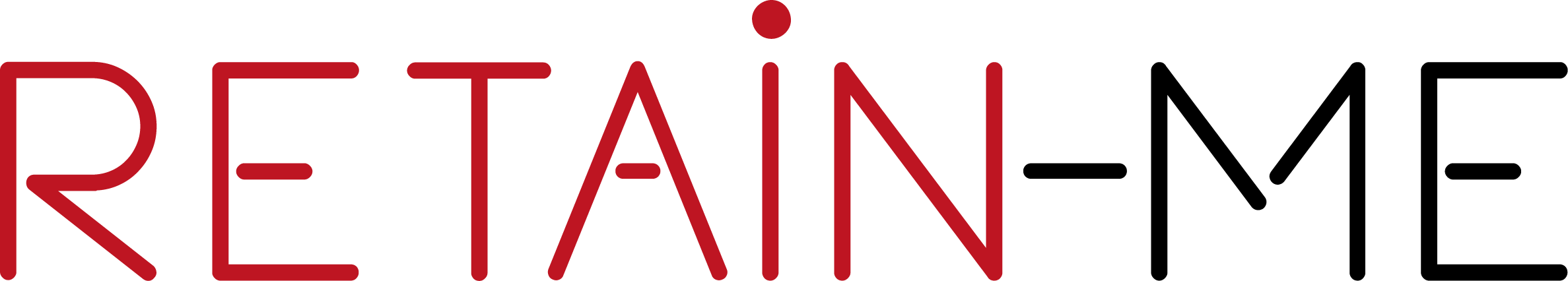 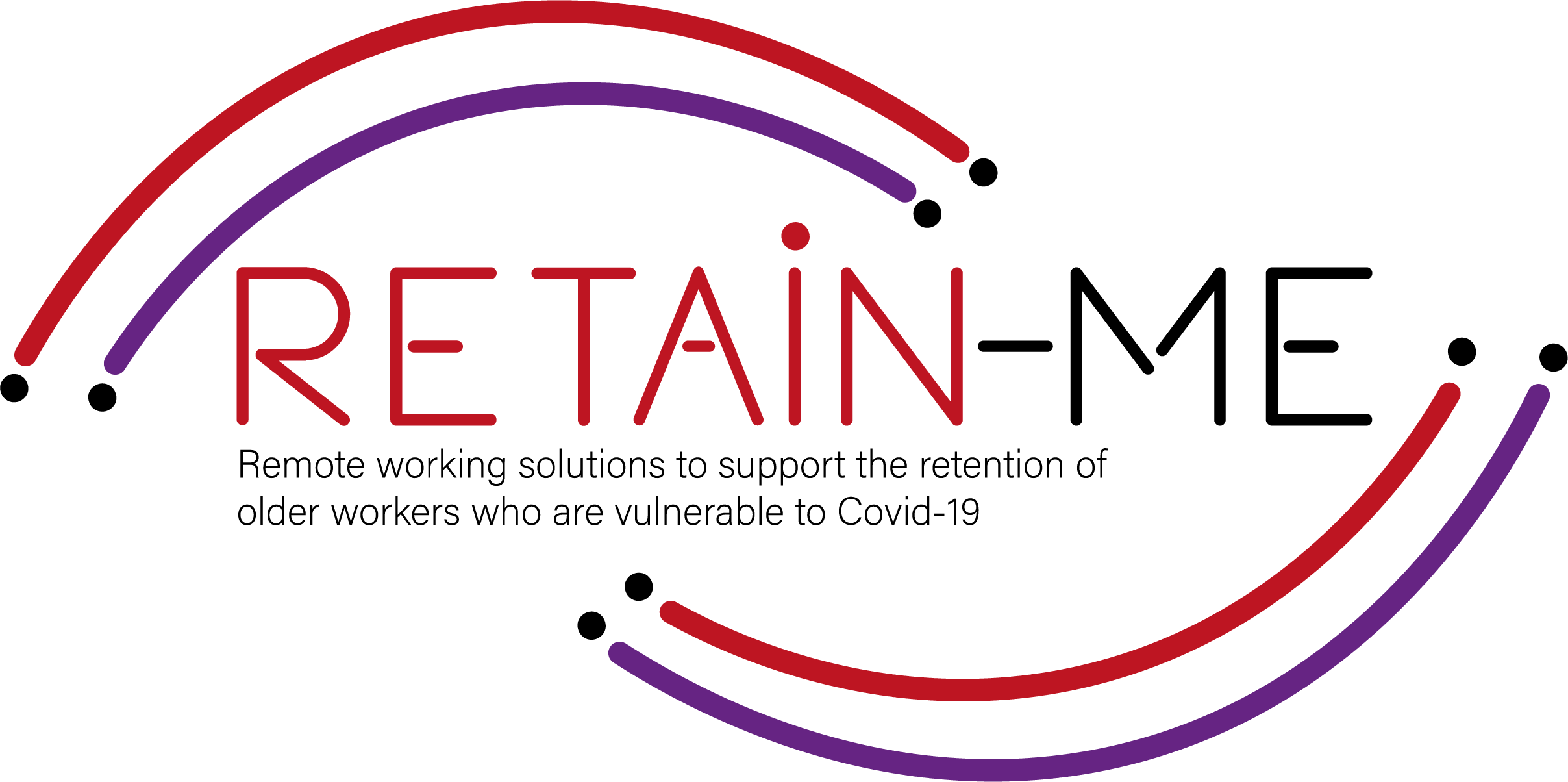 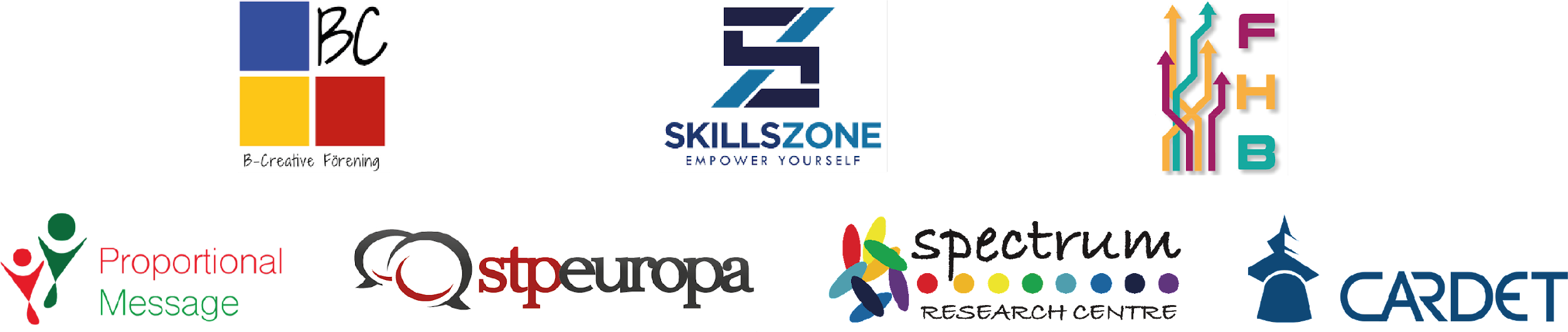 "Die Unterstützung der Europäischen Kommission für die Erstellung dieser Veröffentlichung stellt keine Billigung des Inhalts dar, der ausschließlich die Meinung der Autoren wiedergibt, und die Kommission kann nicht für die Verwendung der darin enthaltenen Informationen verantwortlich gemacht werden." Projektnummer: 2021-1-SE01-KA220-VET-000032922
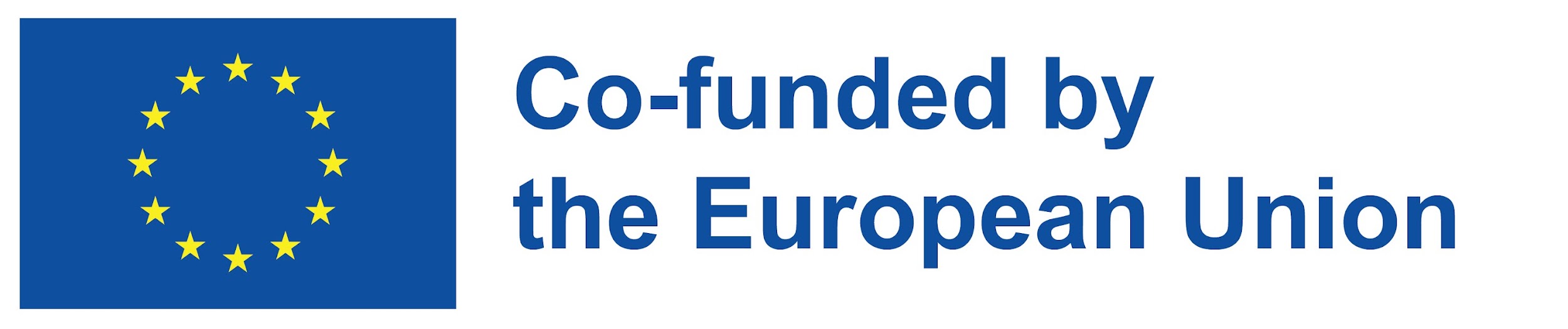